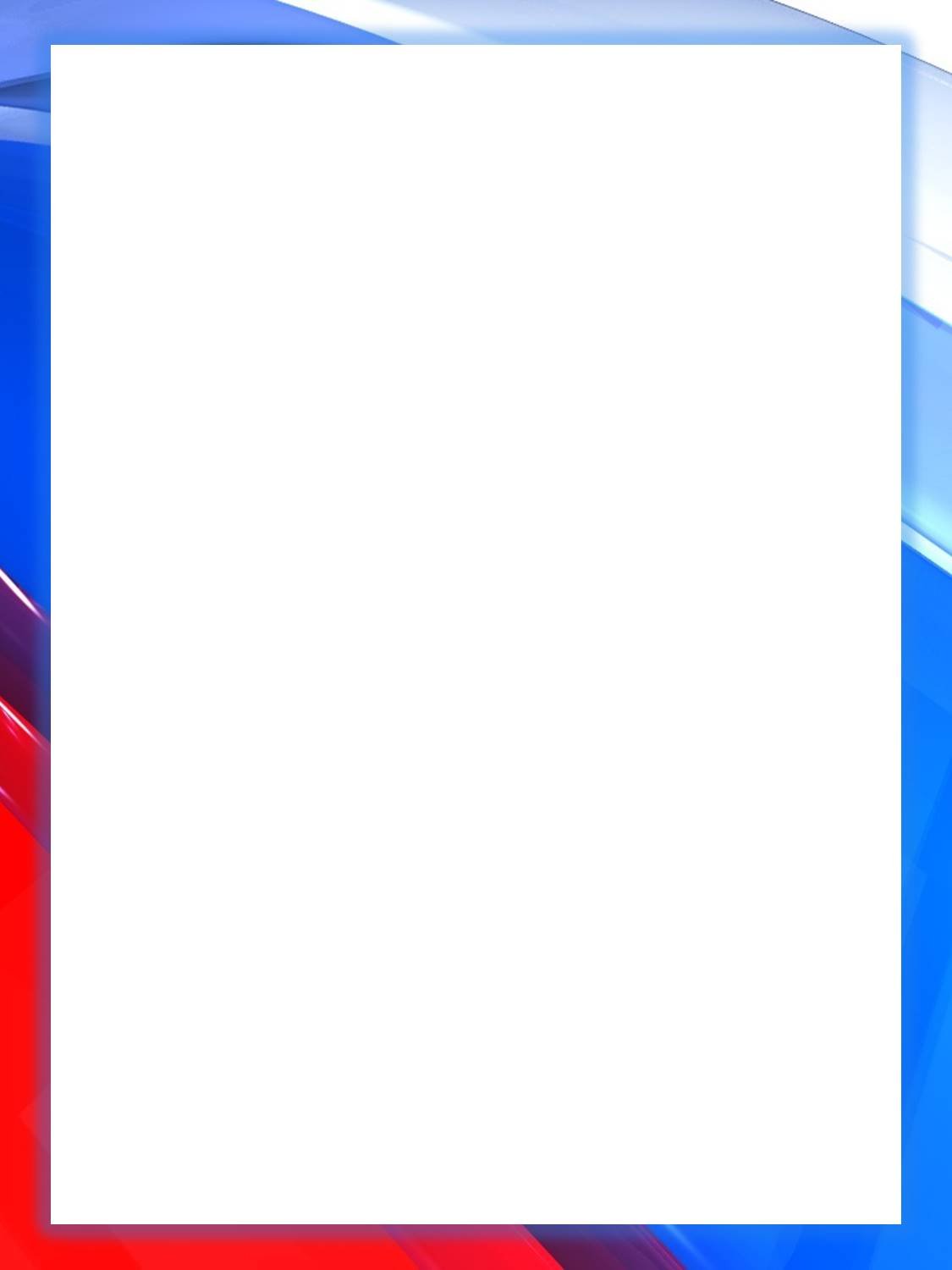 МКДОУ «Детский сад «Светлячок» п.Пеледуй»
Нравственно - патриотическое воспитание дошкольников посредством физической культуры
Инструктор по ФК 
Кривоногова О.В.
2023 год
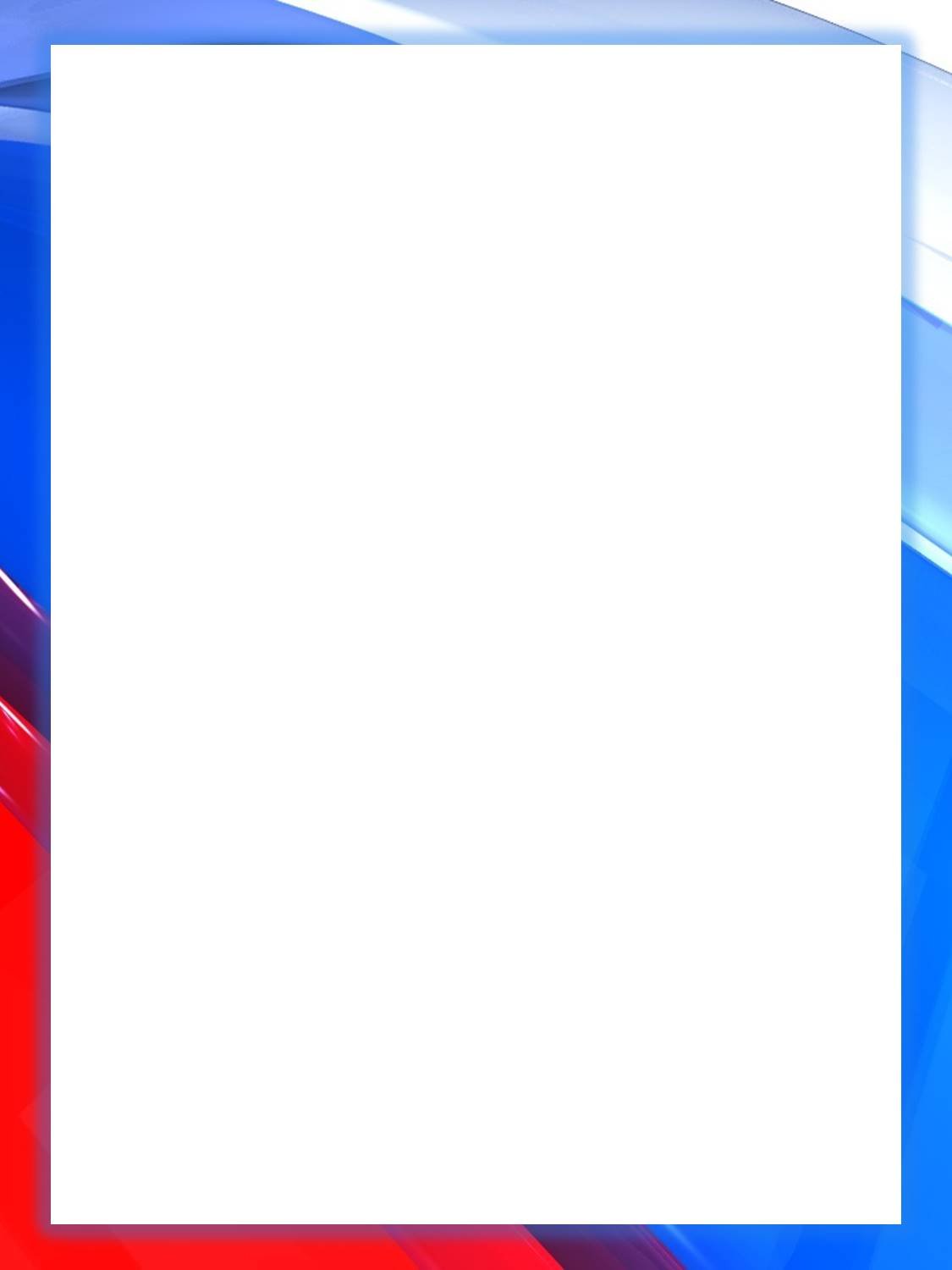 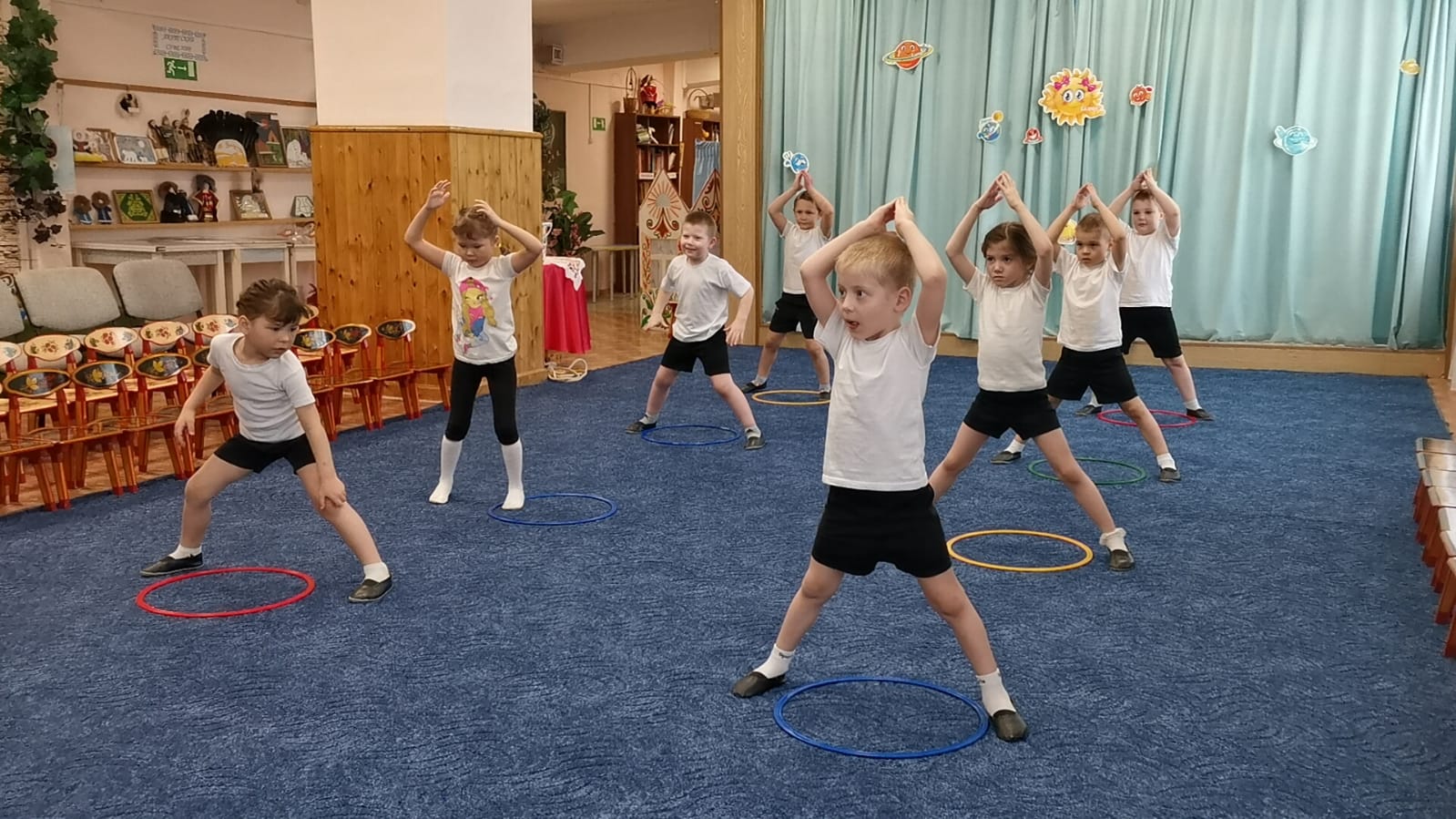 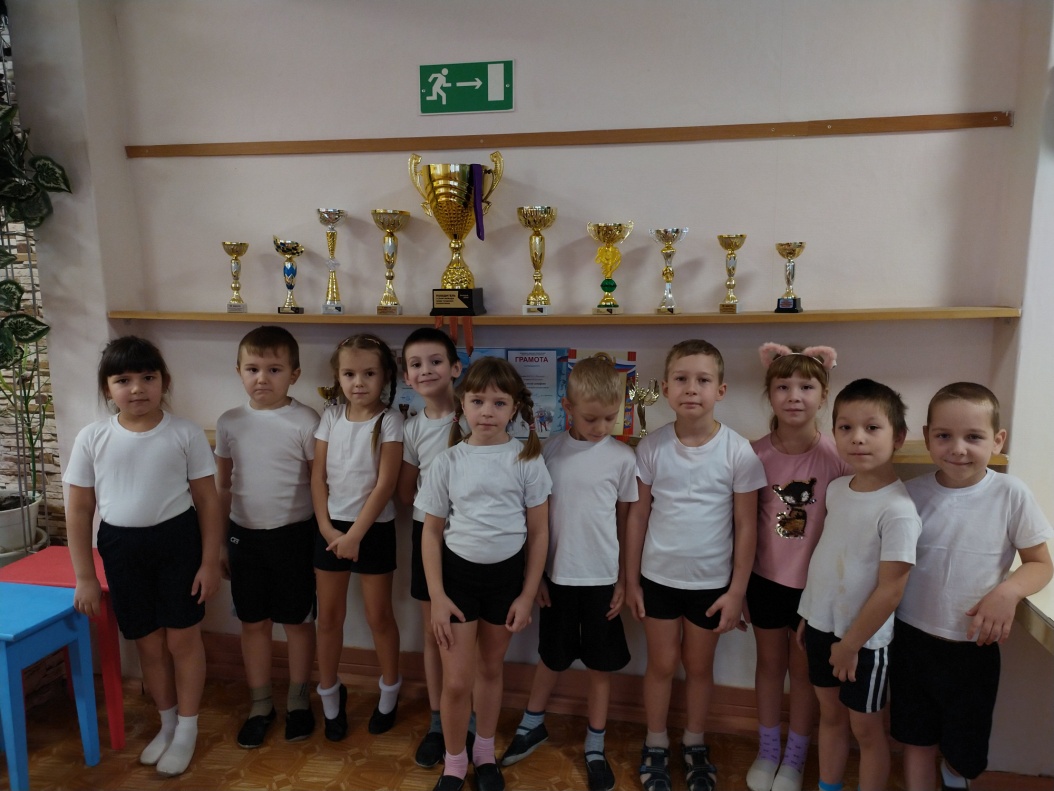 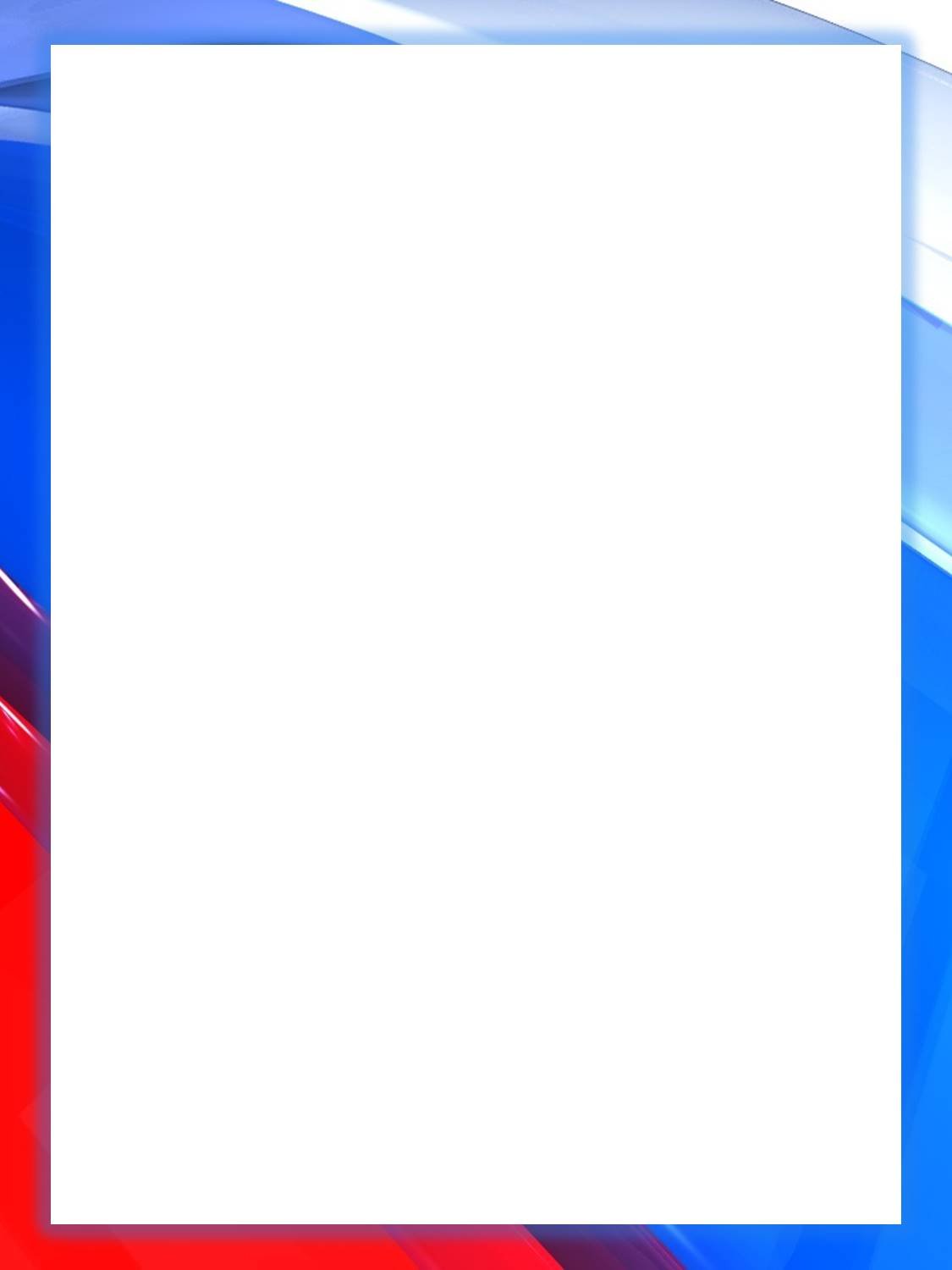 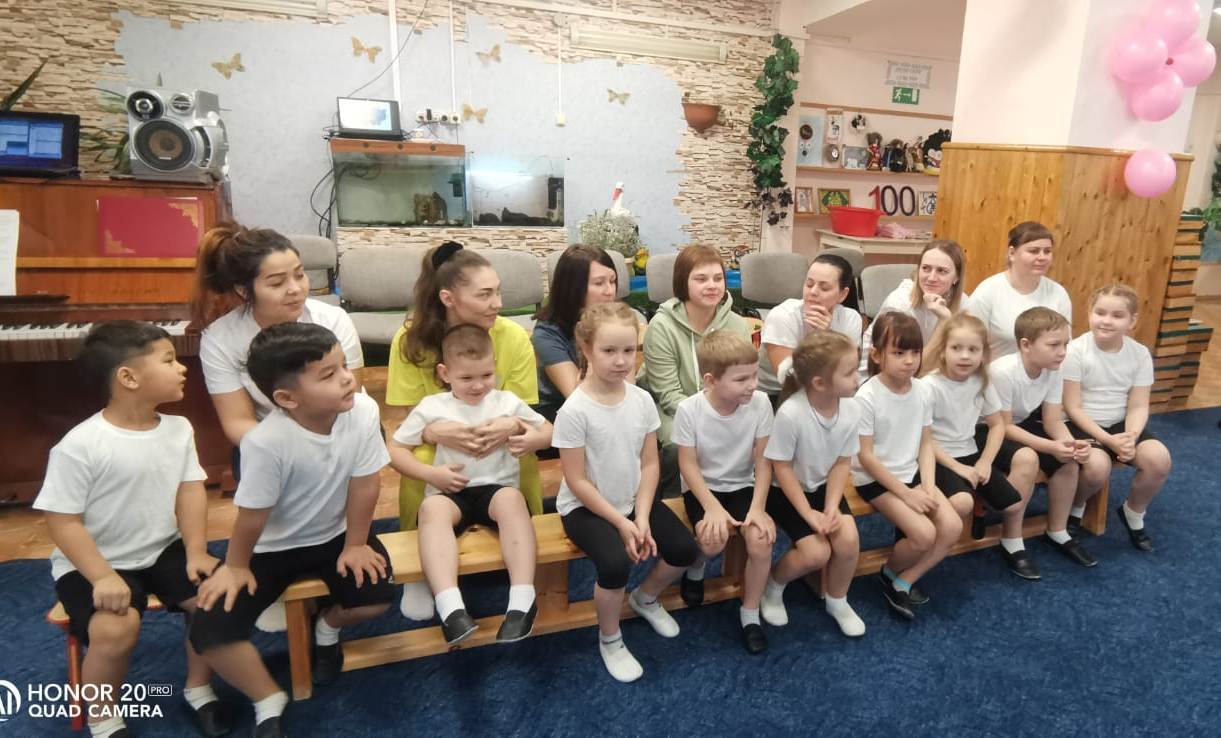 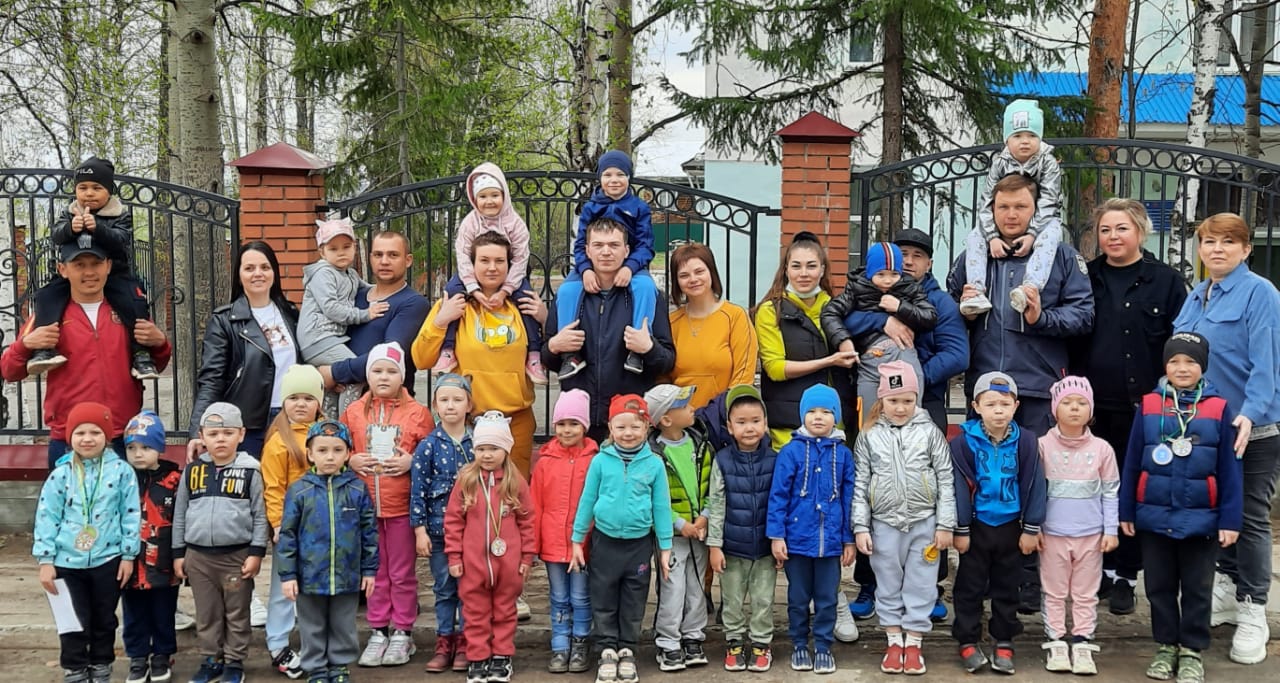 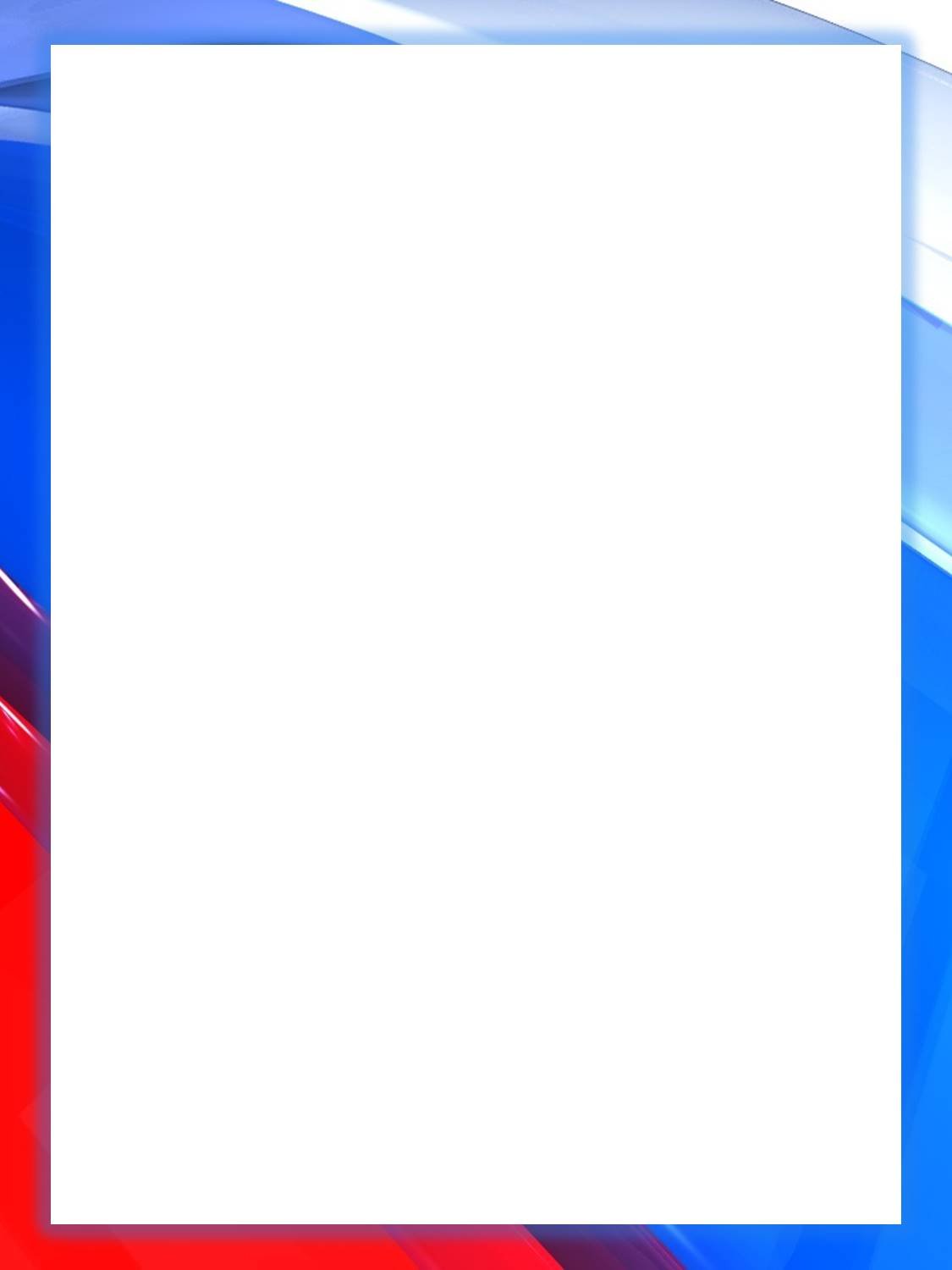 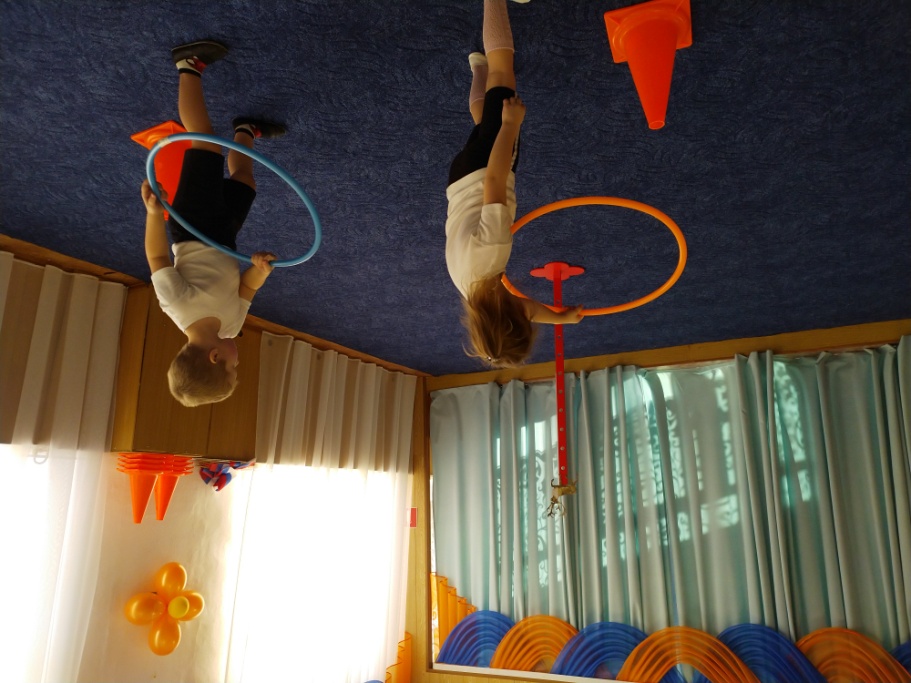 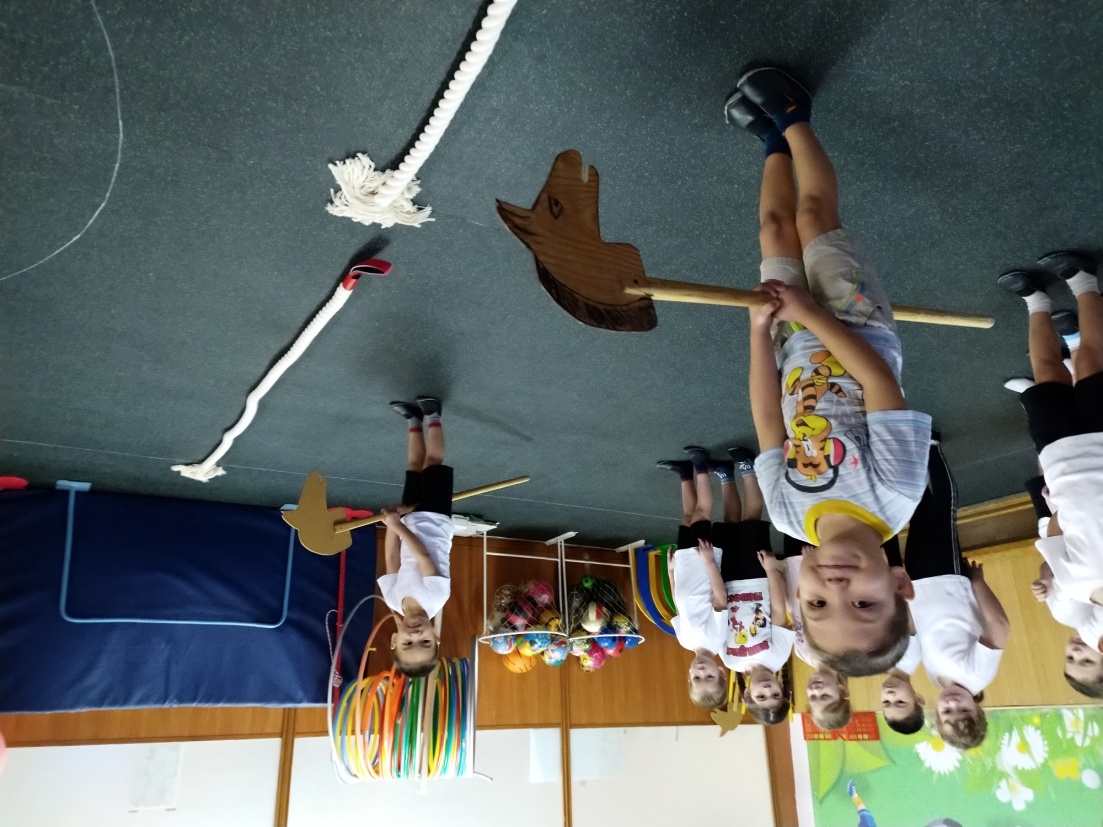 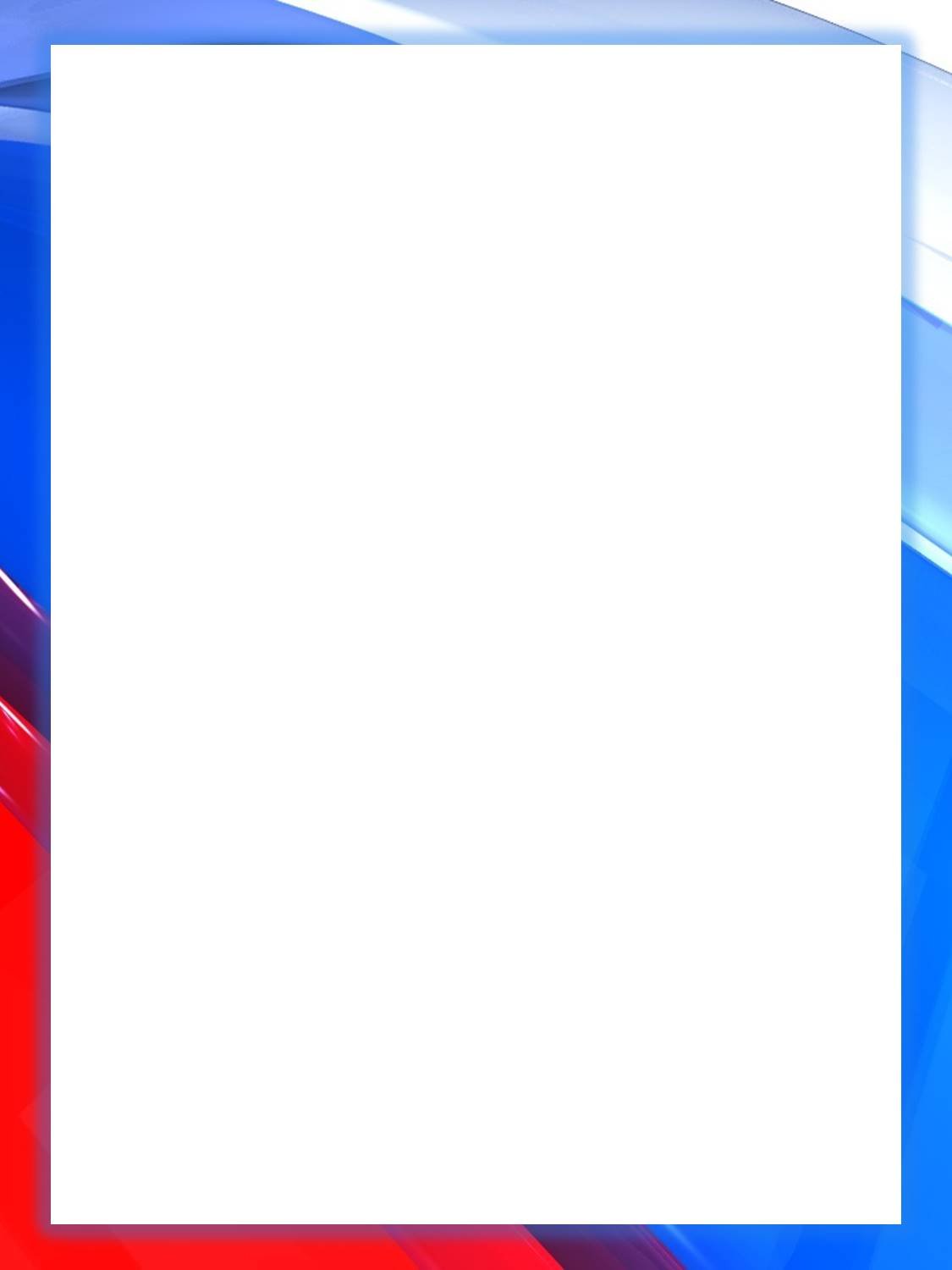 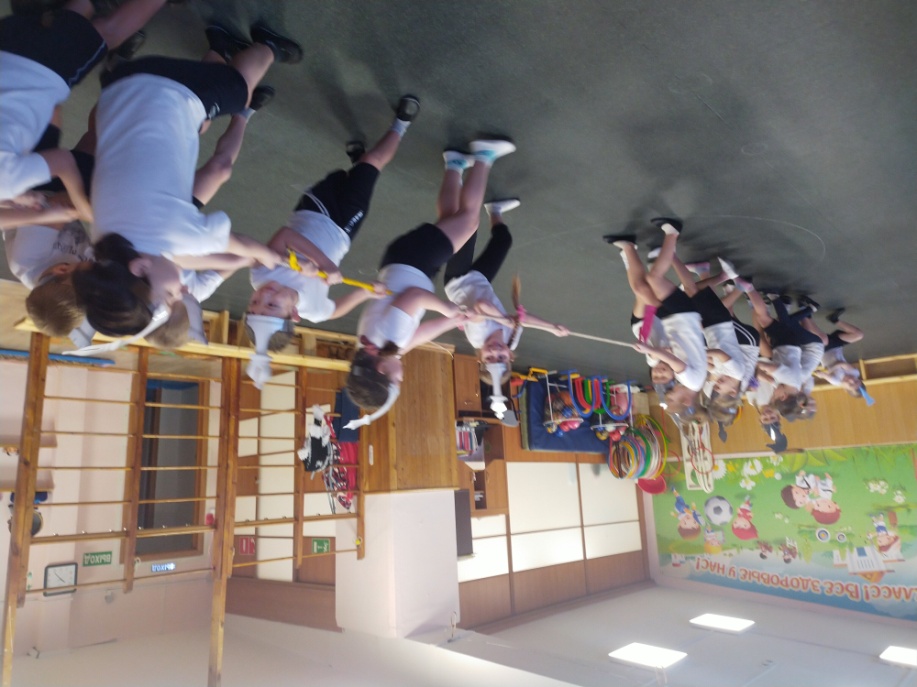 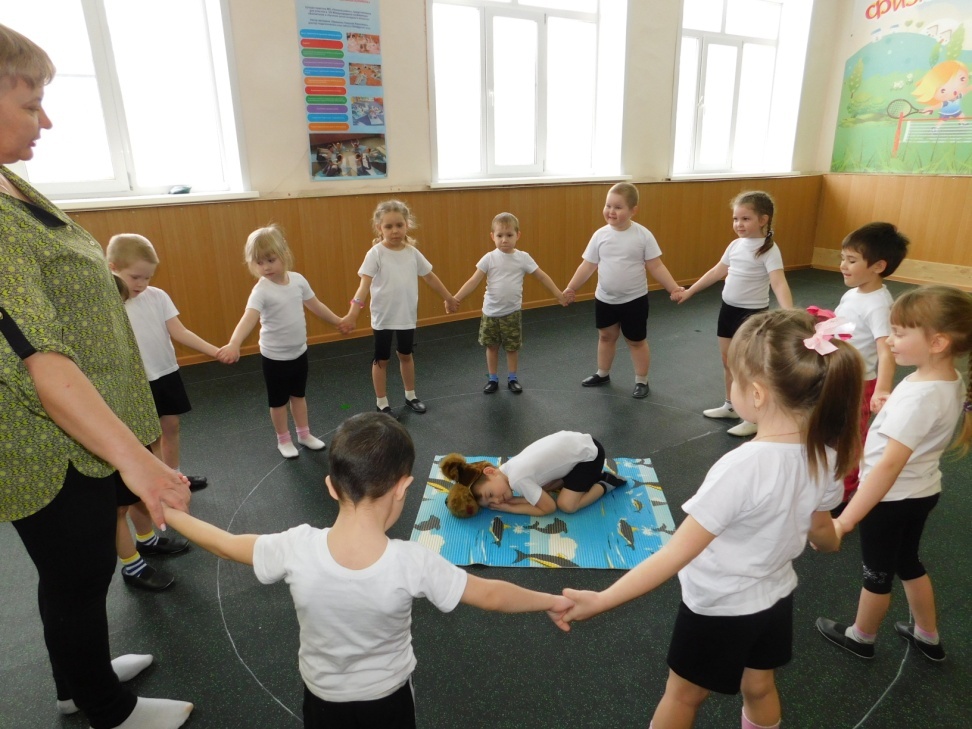 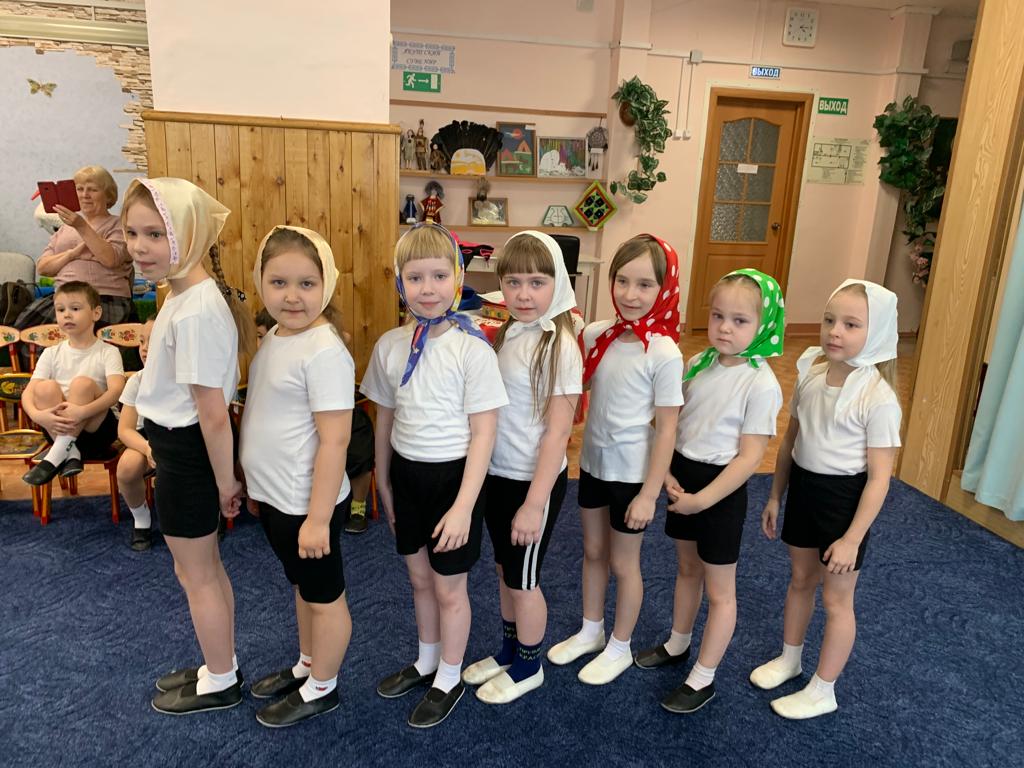 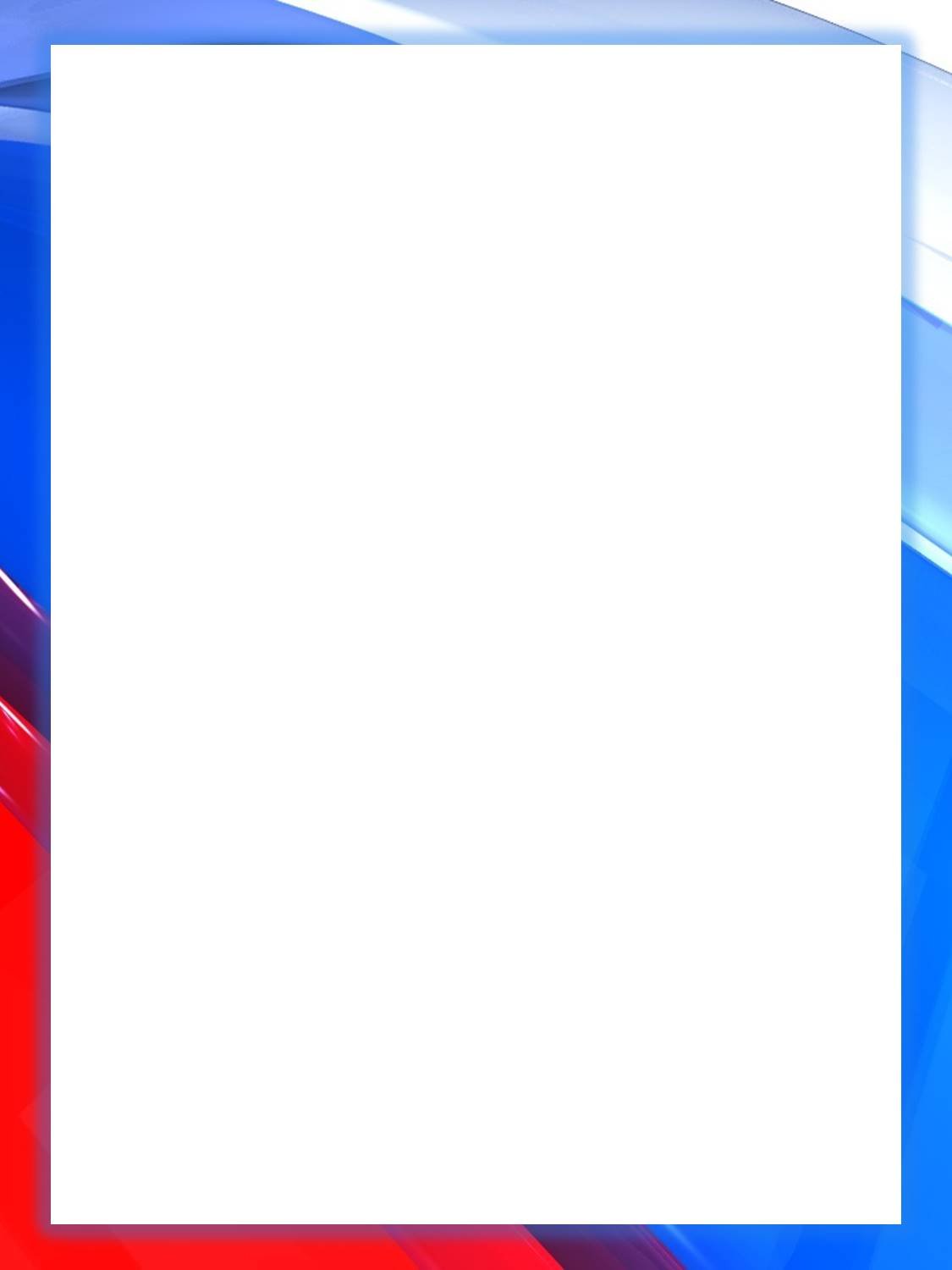 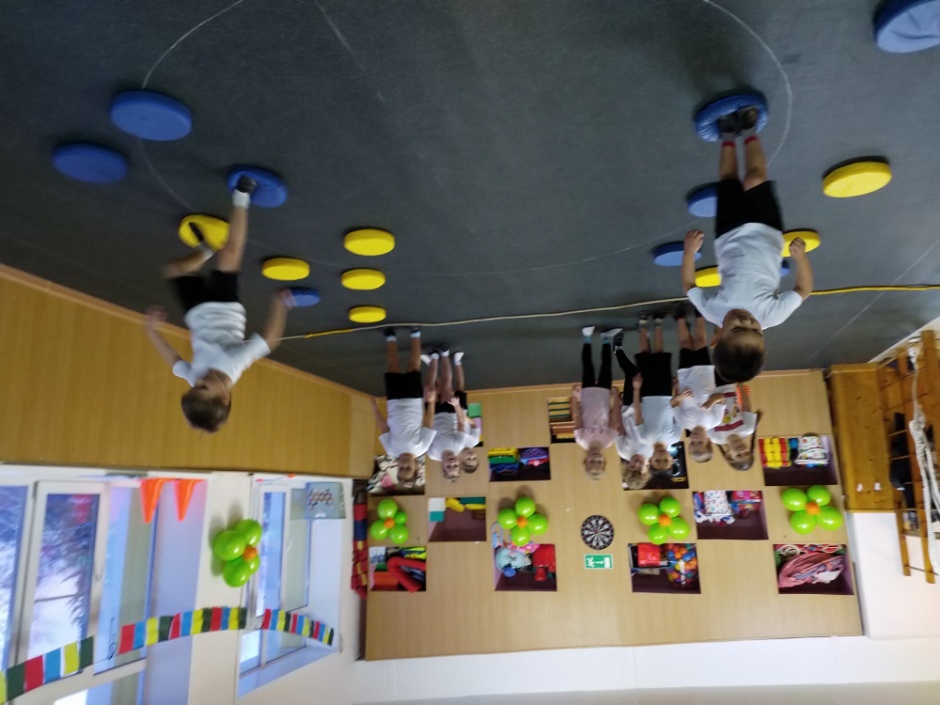 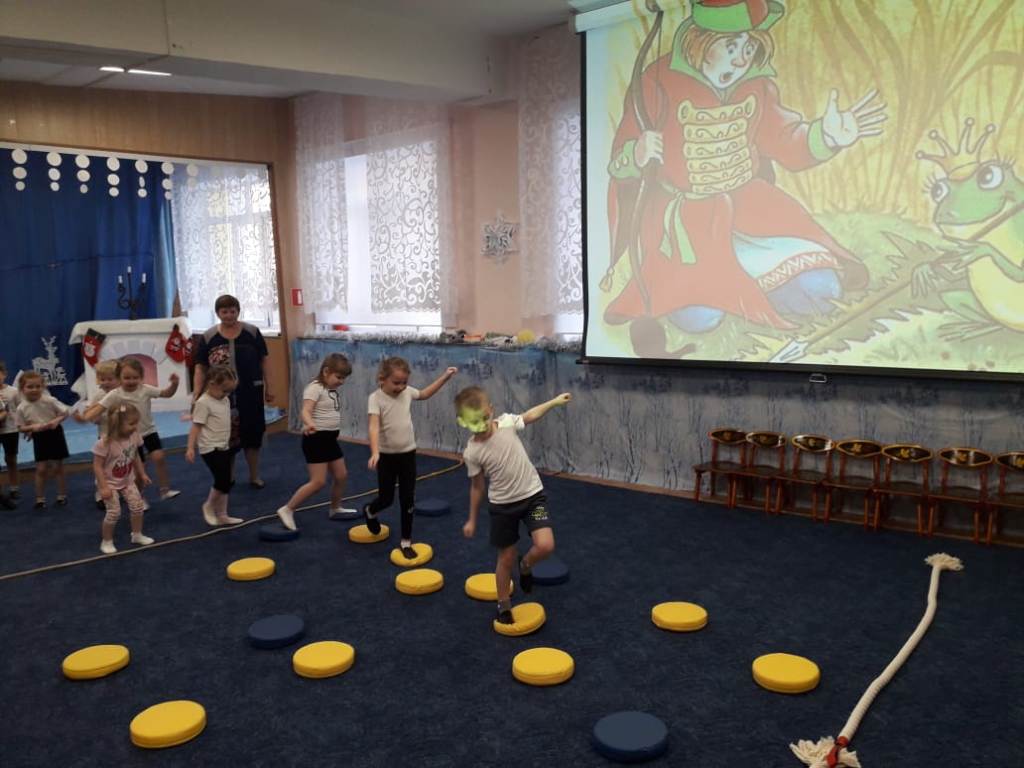 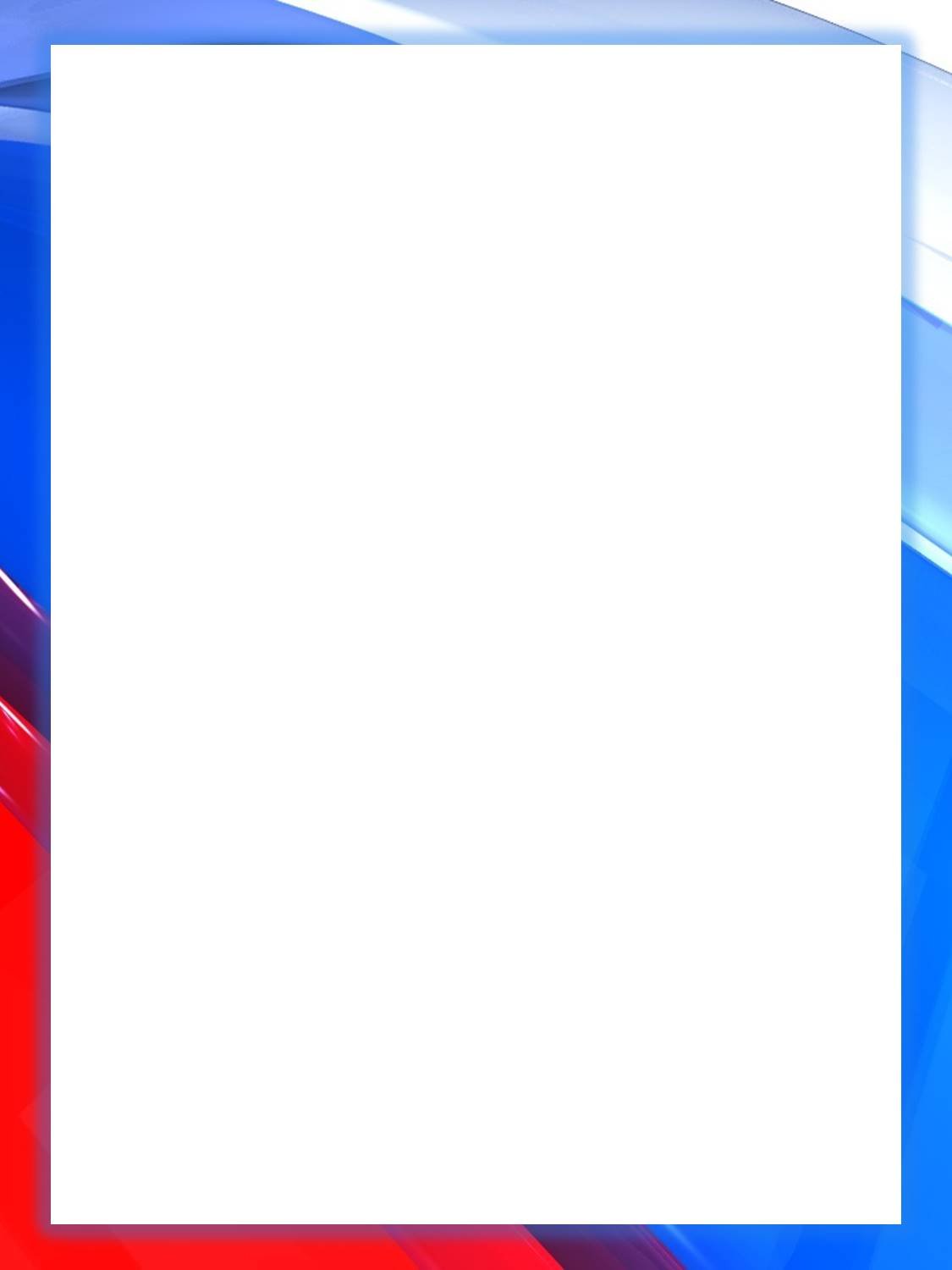 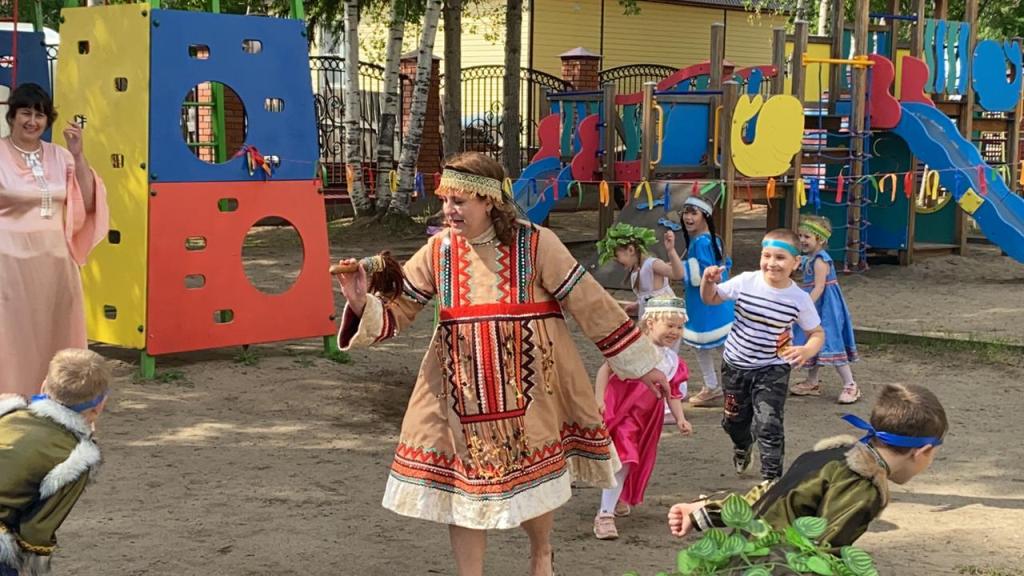 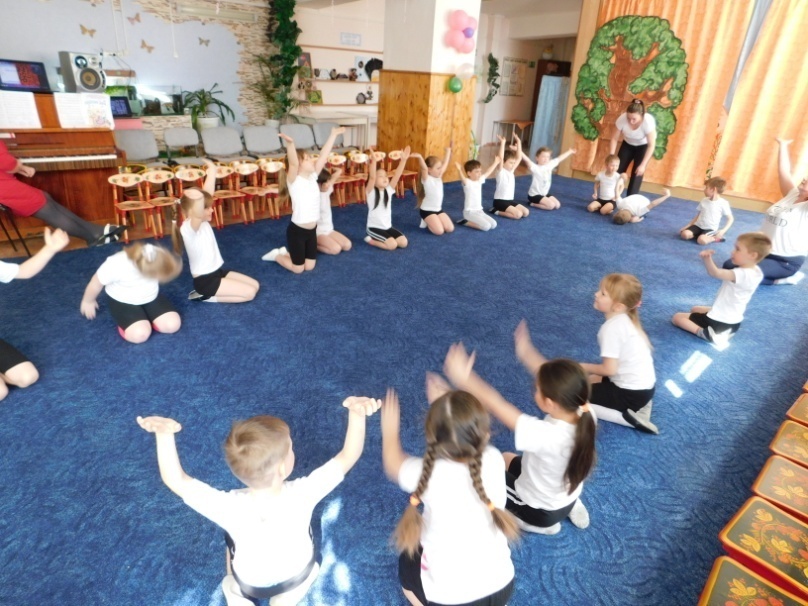 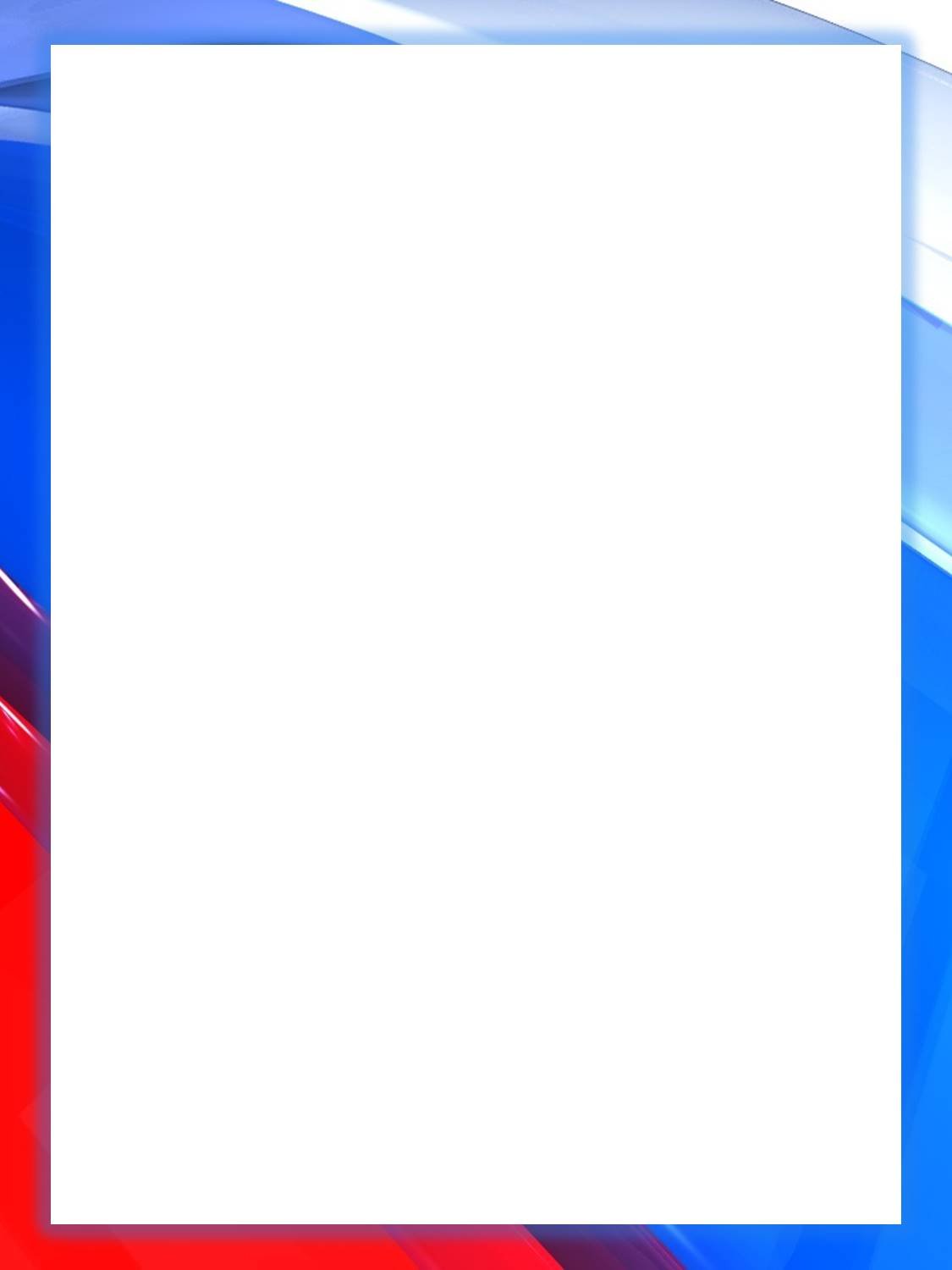 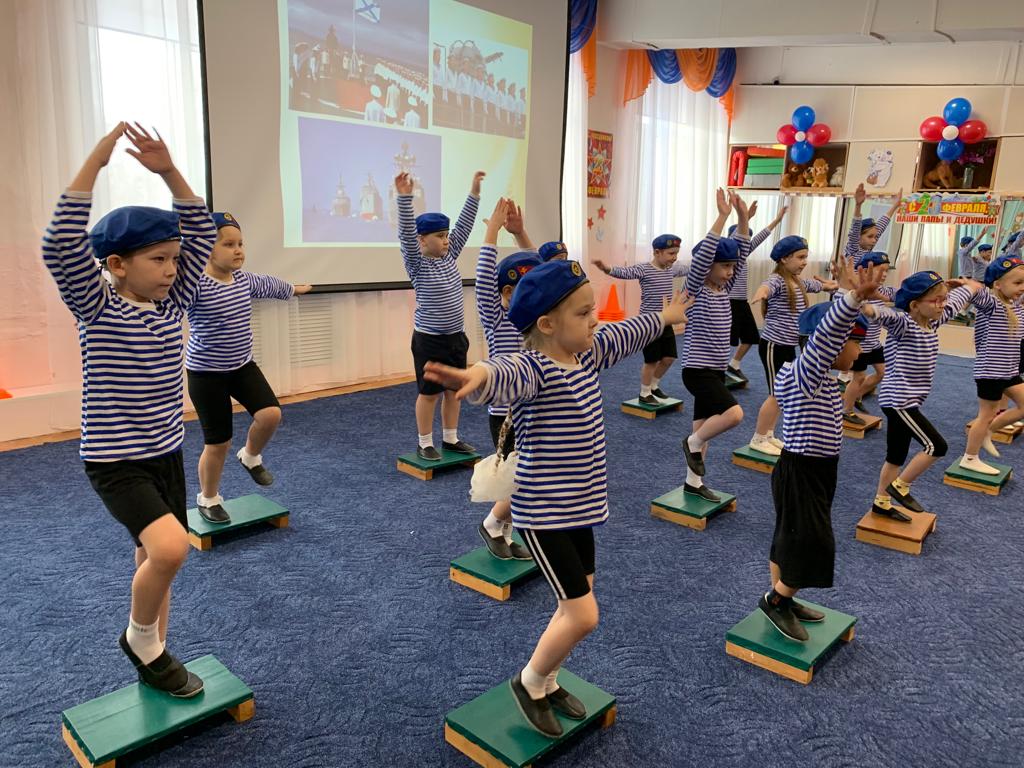 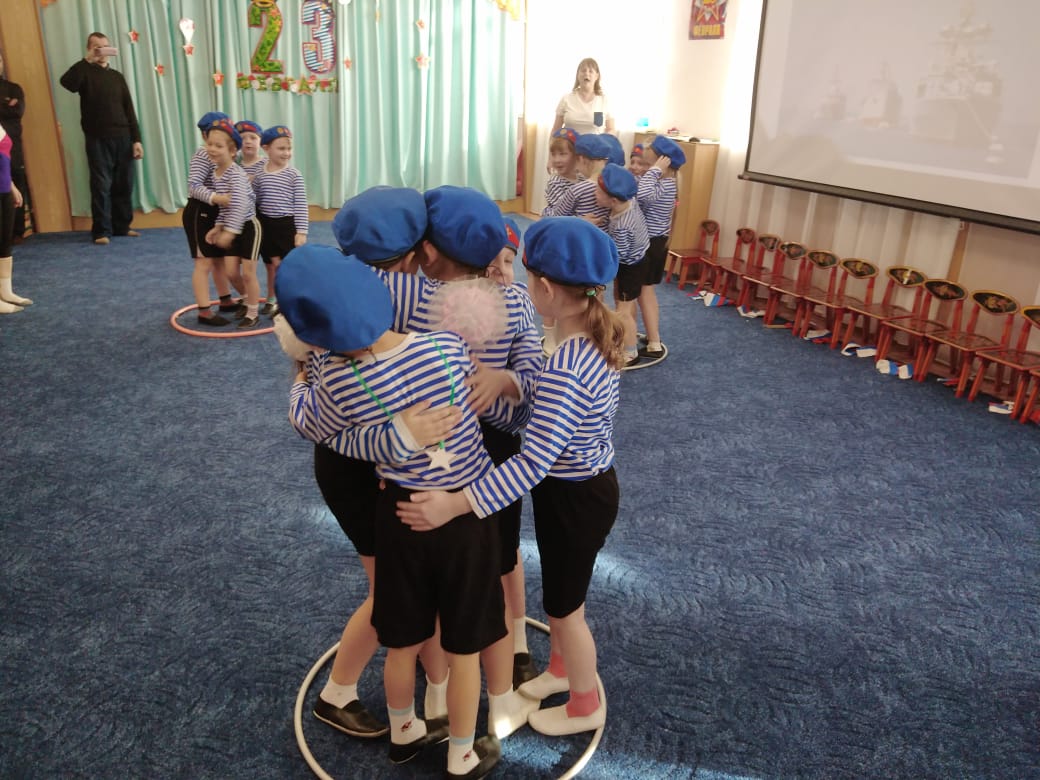 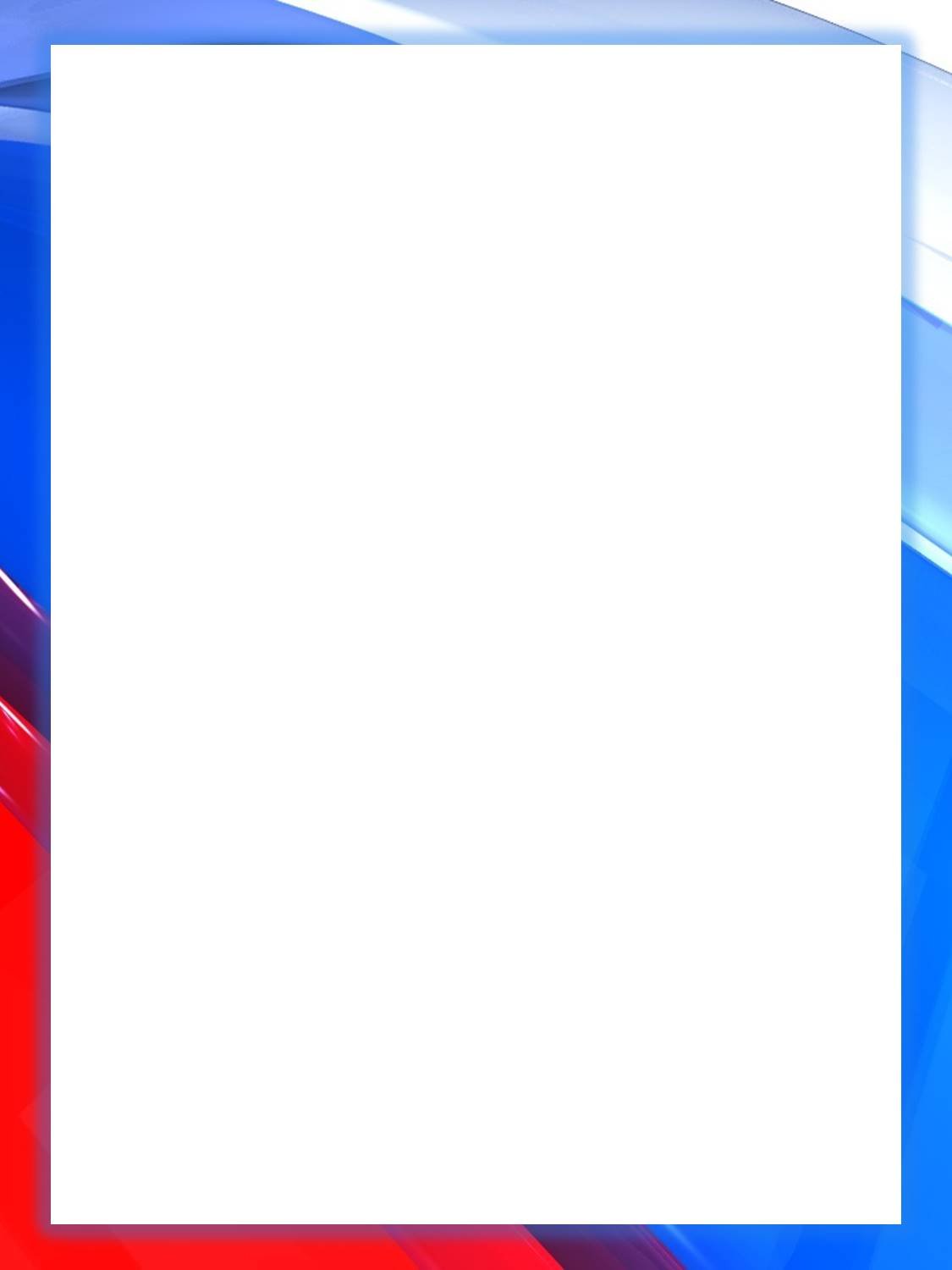 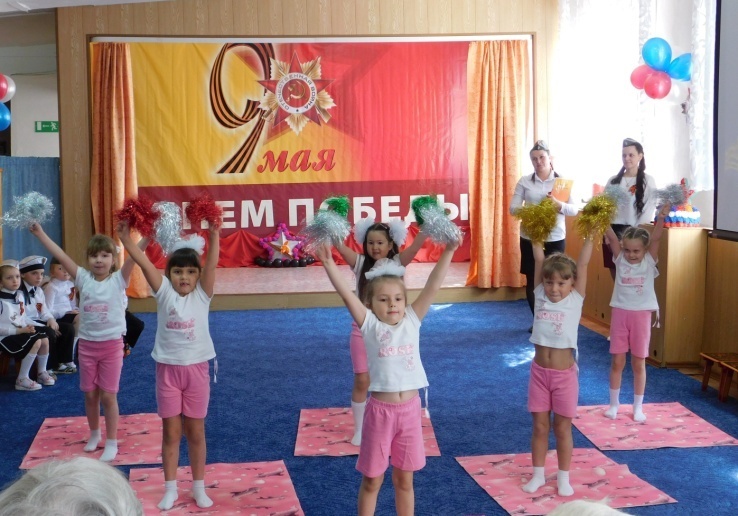 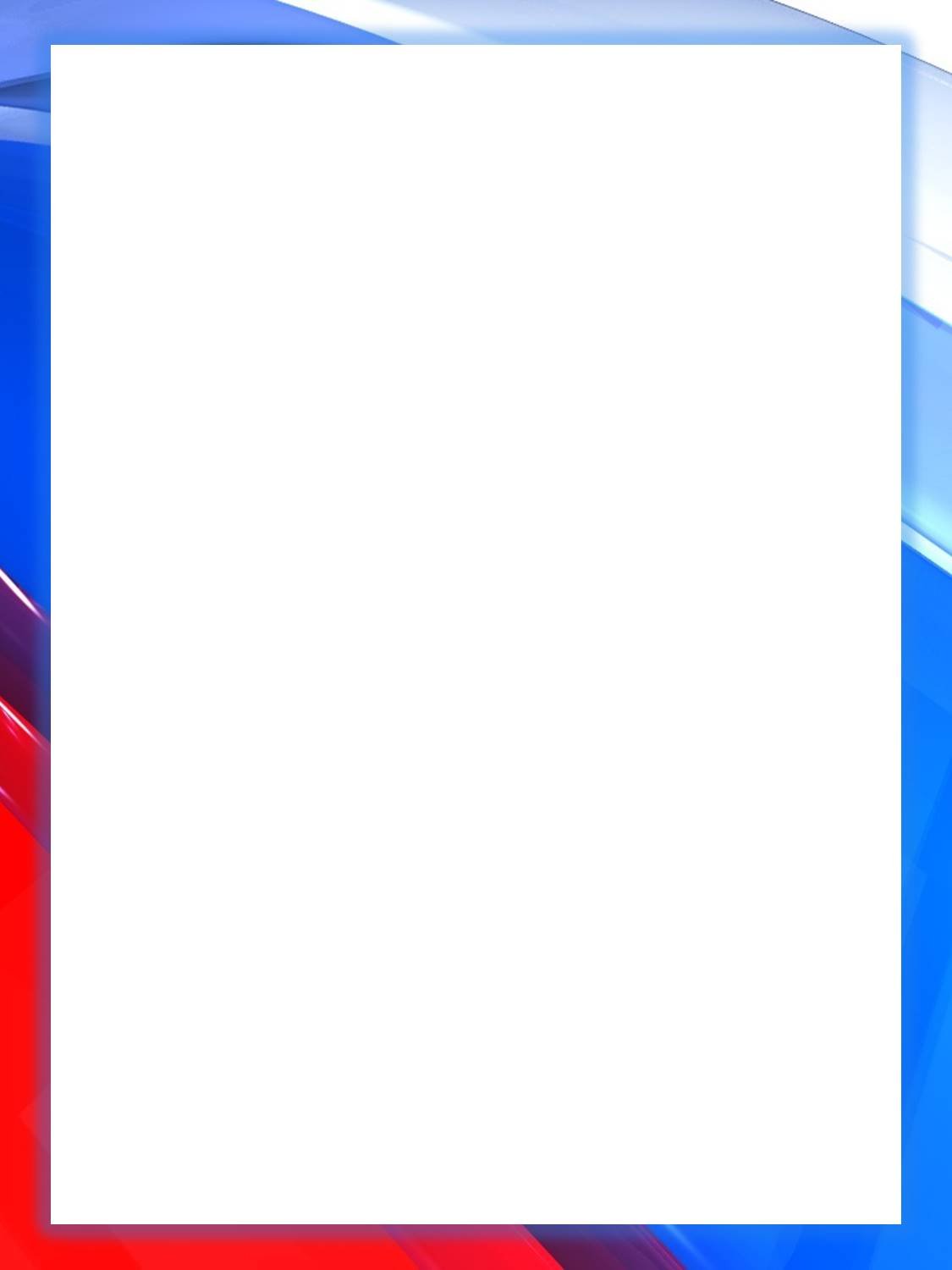 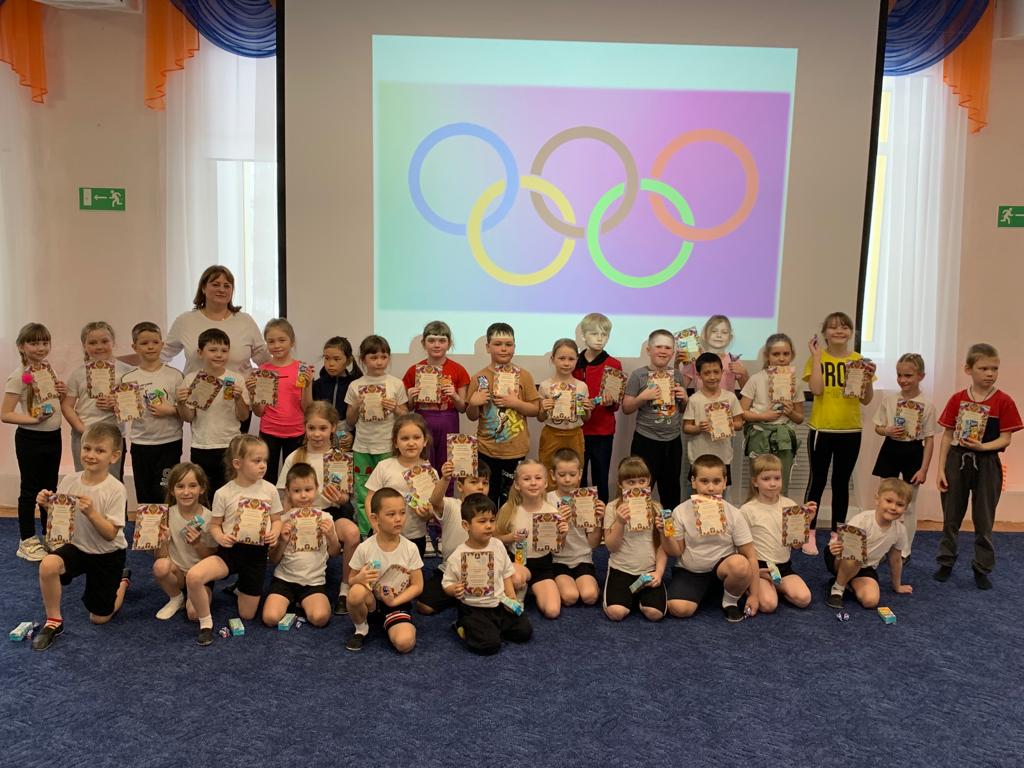 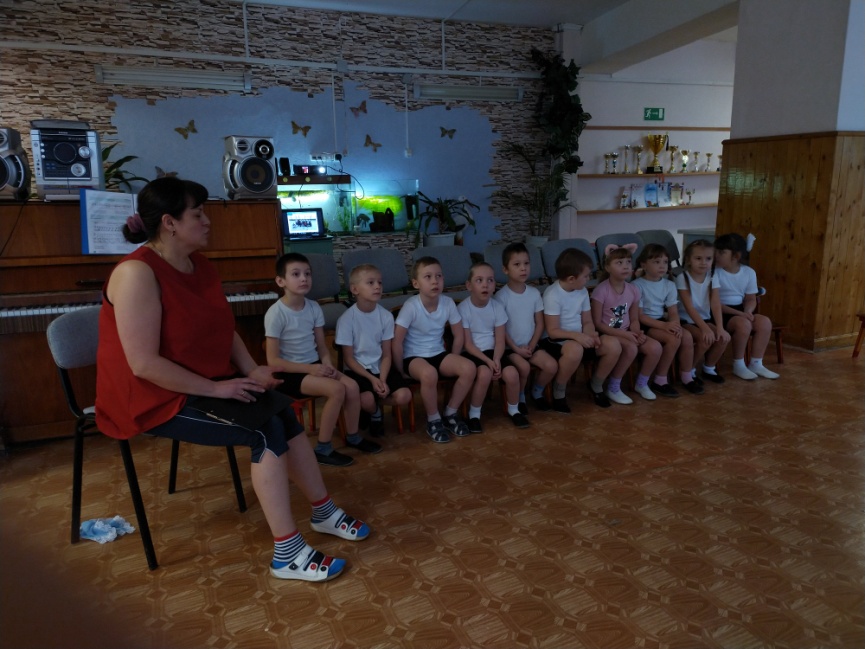 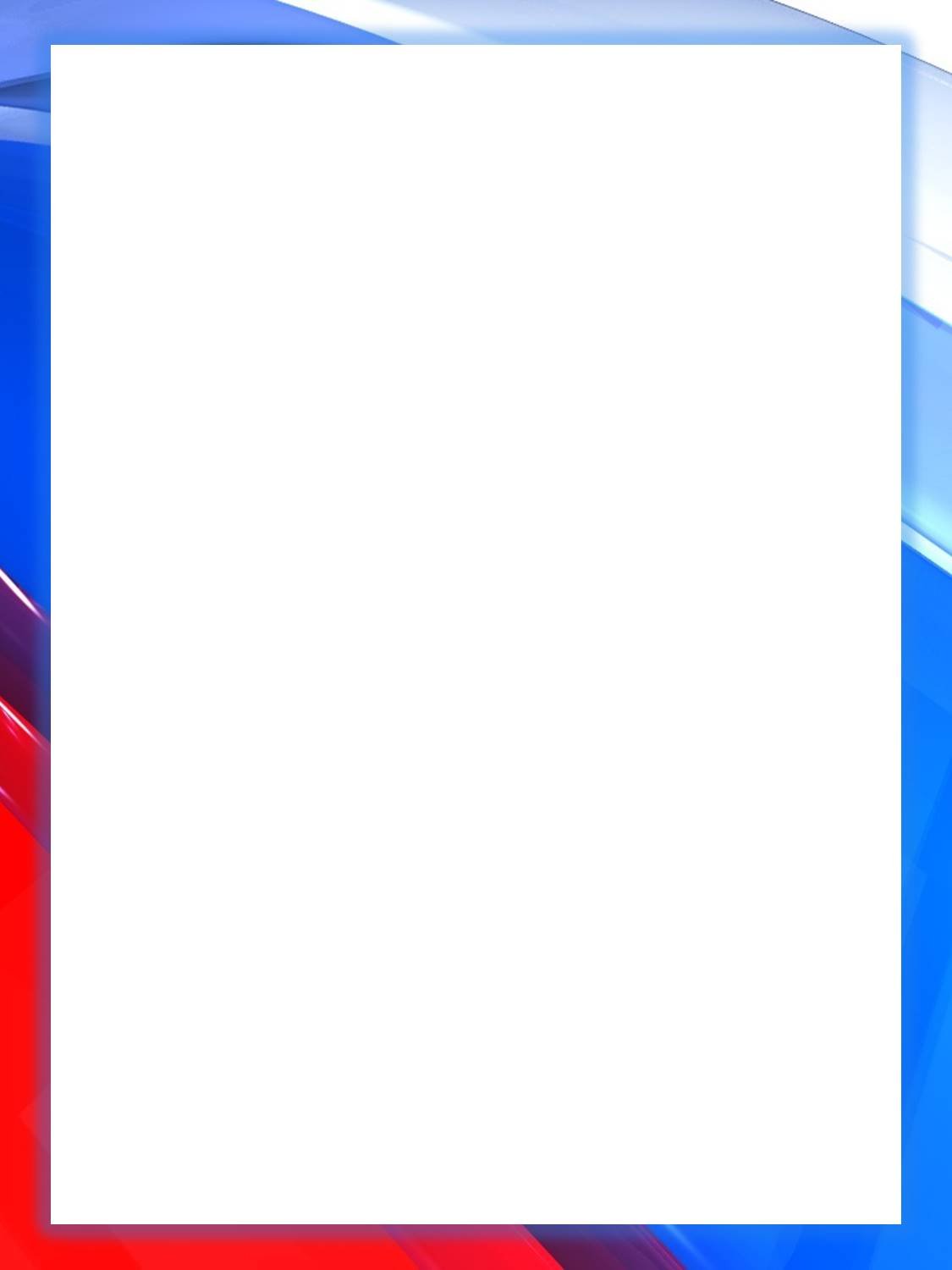 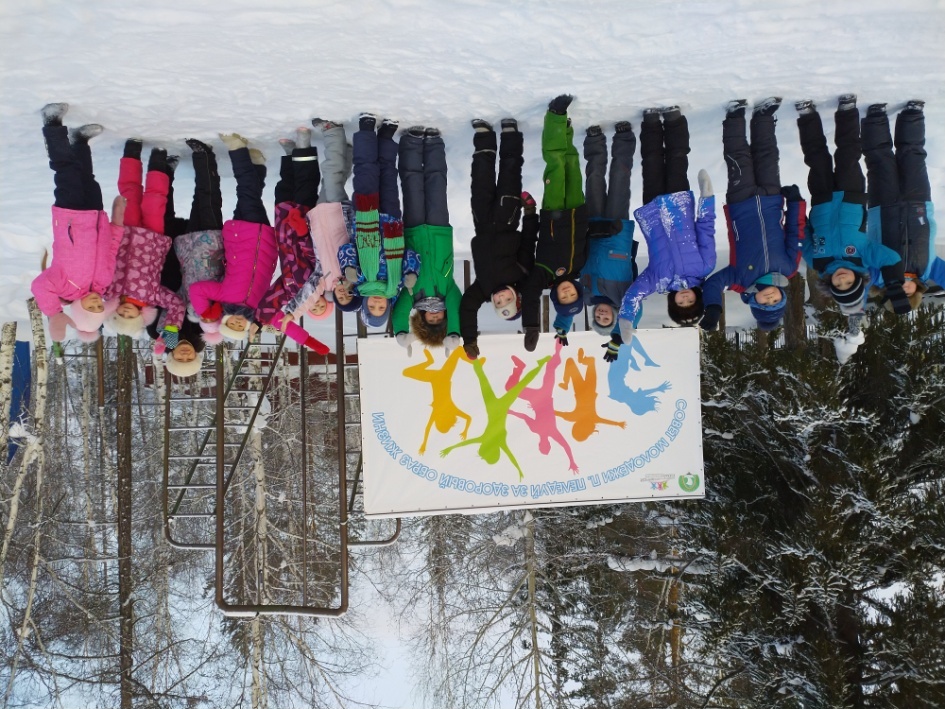 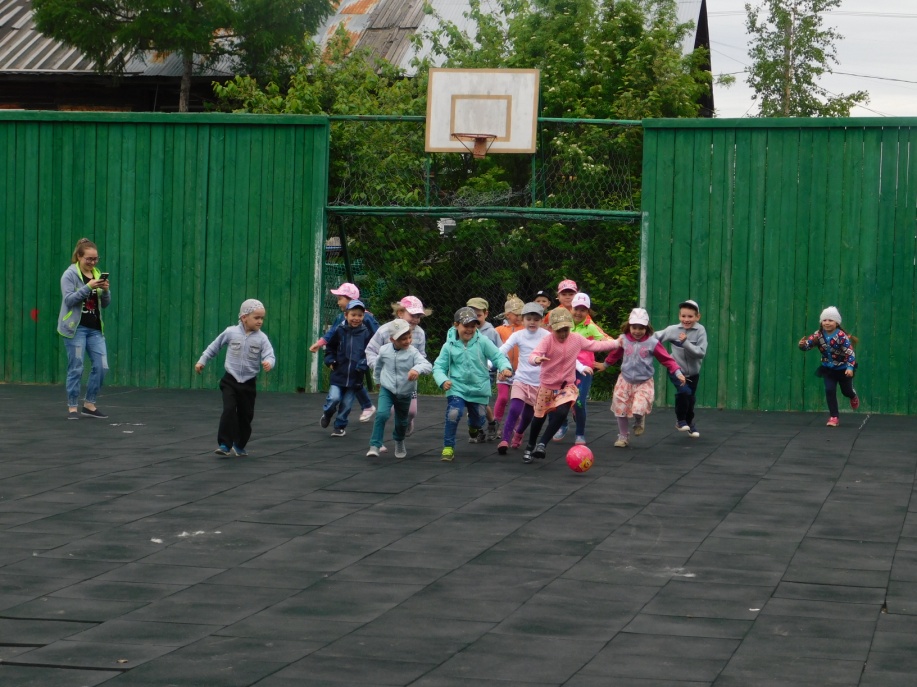 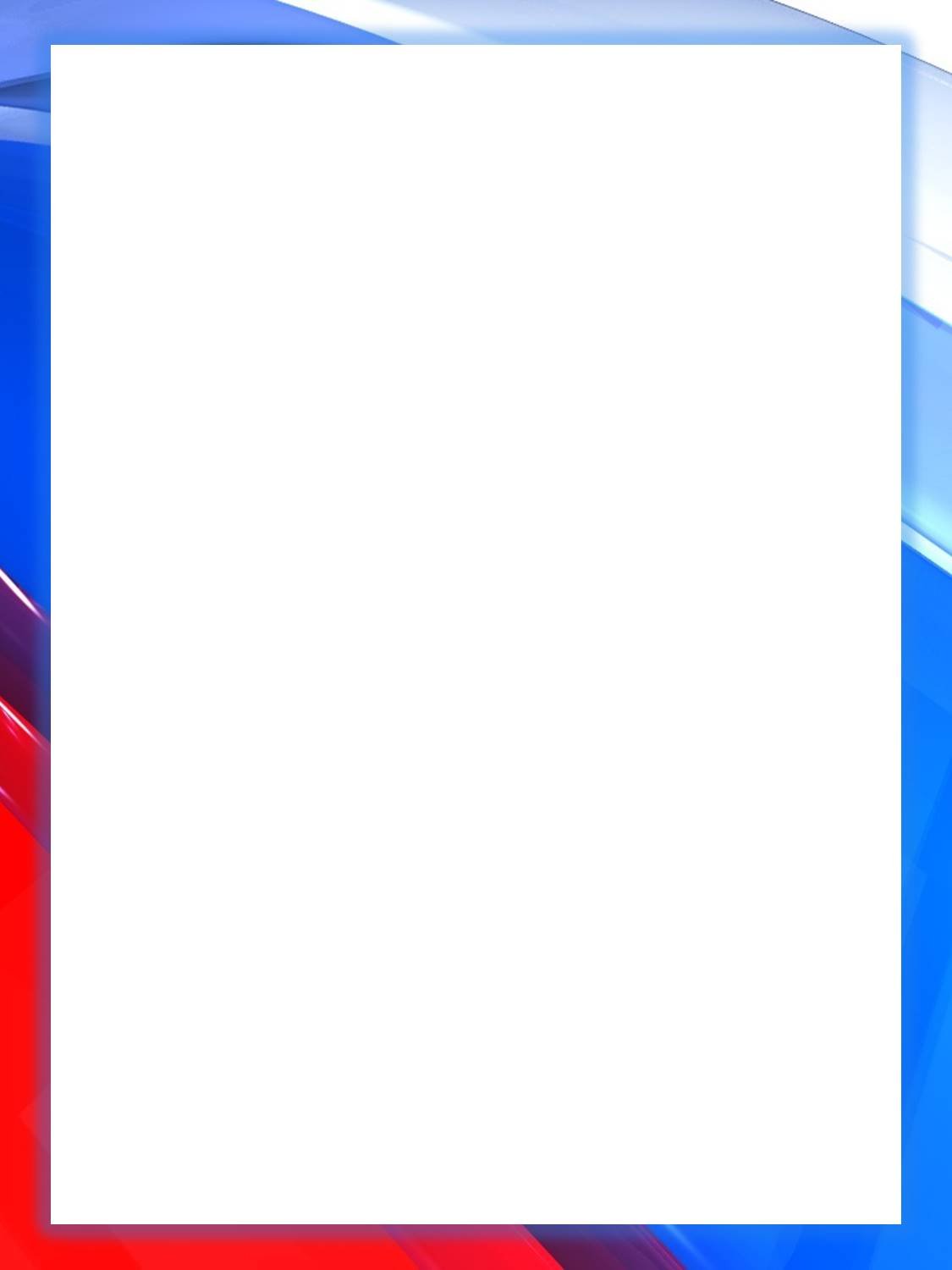 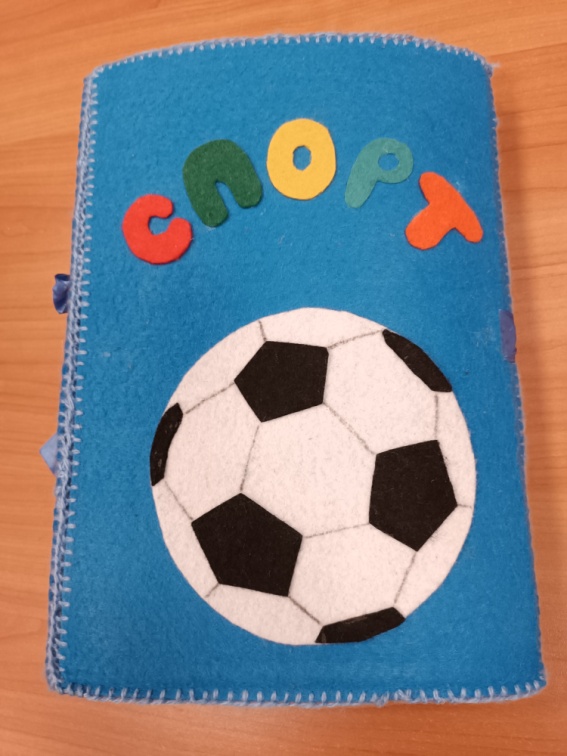 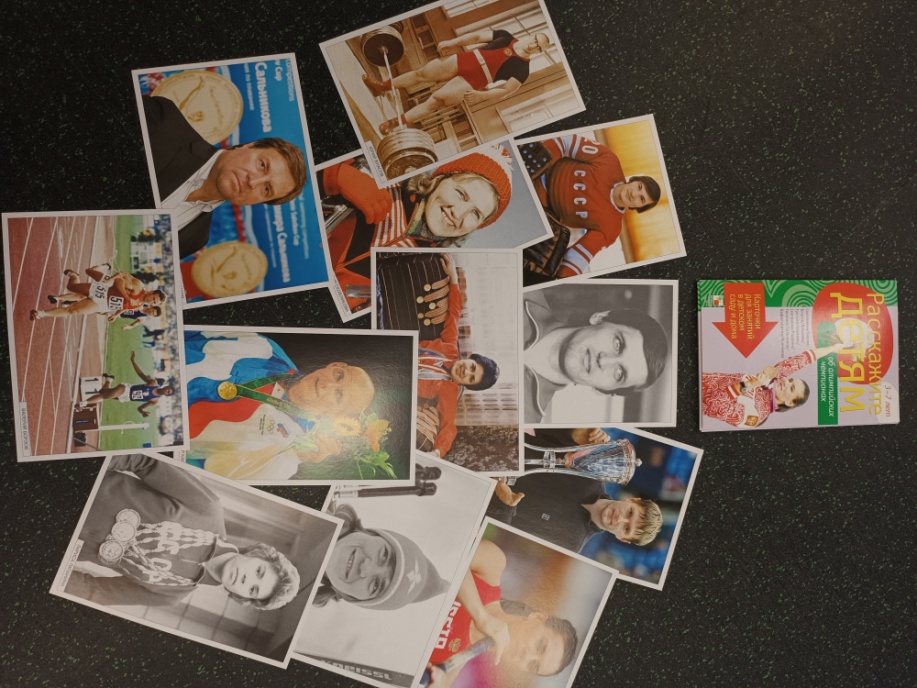 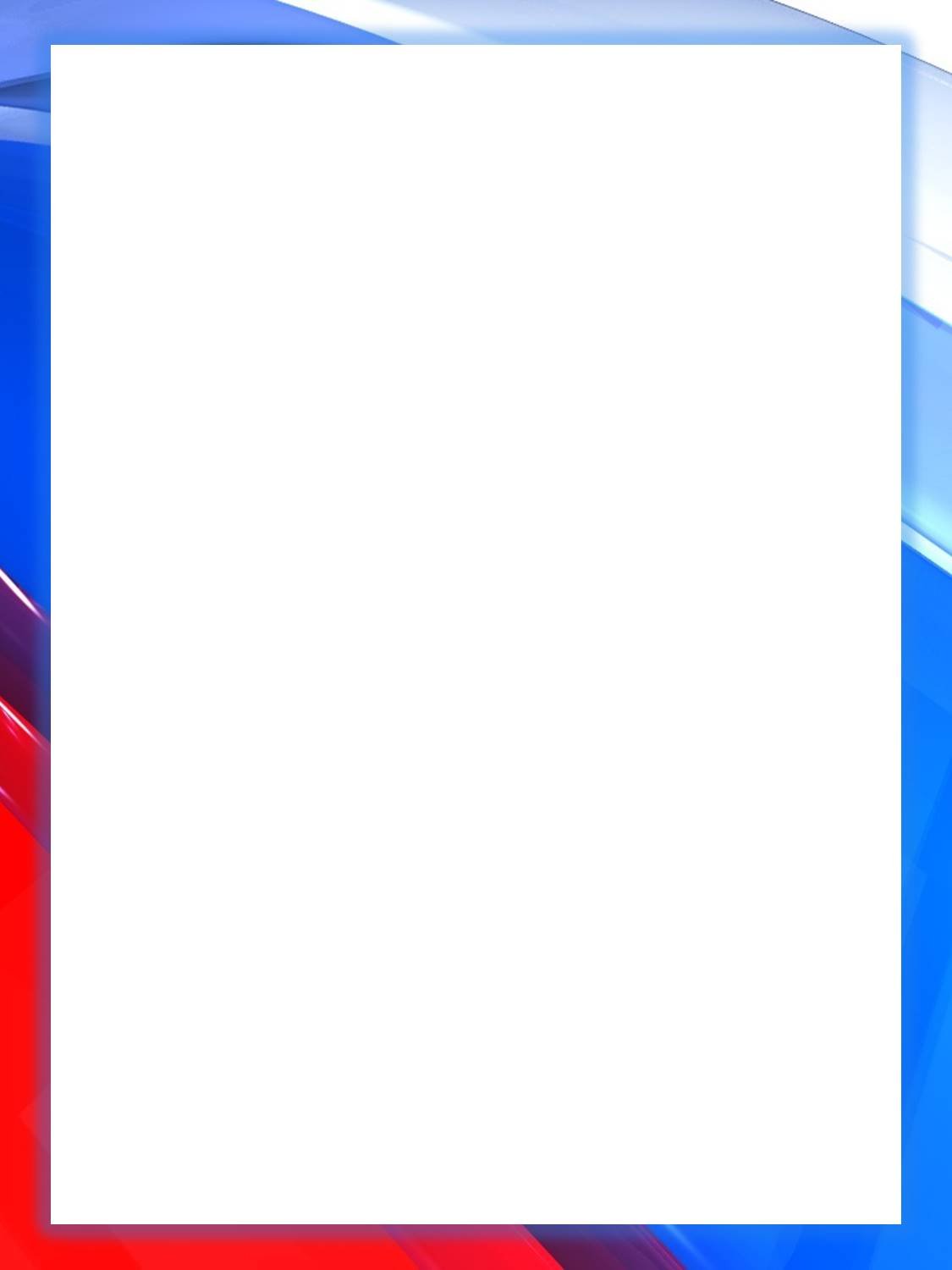 Спасибо за внимание!